НОВЫЕ ПРАВИЛА ПОЛУЧЕНИЯ И ИСПОЛЬЗОВАНИЯ КВАЛИФИЦИРОВАННЫХ СЕРТИФИКАТОВ ЭЛЕКТРОННОЙ ПОДПИСИ (КЭП)
2022
НОВЫЕ ПРАВИЛА ПОЛУЧЕНИЯ УСЛУГИ ПО ВЫДАЧЕ КЭП
Федеральным законом 
от 27.12.2019 № 476 – ФЗ внесены значимые изменения в области регулирования применения электронной подписи
Отношения в области применения электронной подписи регулируются Федеральным законом 
от 06.04.2011 № 63-ФЗ «Об электронной подписи»
2
ГОСУДАРСТВЕННАЯ  УСЛУГА  ПО  ВЫДАЧЕ  КЭП ПРЕДОСТАВЛЯЕТСЯ  УЦ  ФНС РОССИИ  БЕСПЛАТНО
ГРАЖДАНЕ, в том числе действующие в интересах ЮЛ или ИП по доверенности, с 1 января 2022 года могут получать такие сертификаты в коммерческих УЦ, аккредитованных по новым правилам
3
ЭЛЕКТРОННАЯ ПОДПИСЬ - ЭТО АНАЛОГ СОБСТВЕННОРУЧНОЙ ПОДПИСИ, КЛЮЧ К ВАШЕМУ ИМУЩЕСТВУ, ДЕНЬГАМ И РЕПУТАЦИИ!
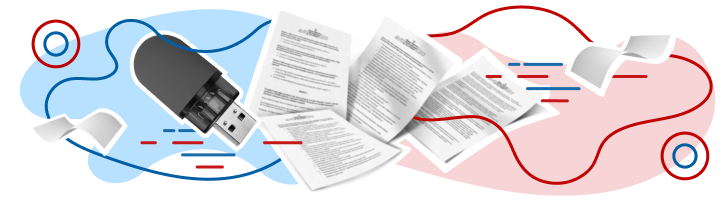 Усиленная квалифицированная электронная подпись признается равнозначной «живой» подписи!
4
ИСПОЛЬЗОВАНИЕ КЭП
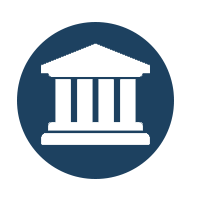 ДЛЯ БАНКОВ
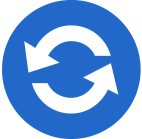 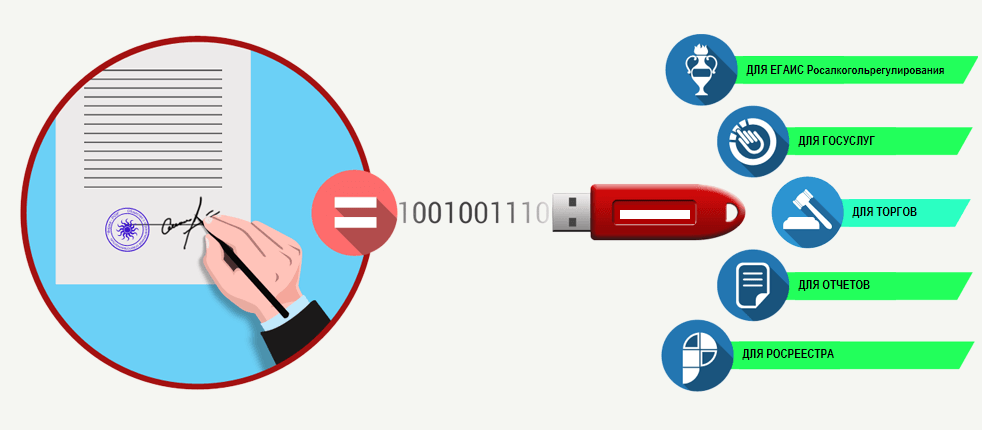 ДЛЯ ВЗАИМОДЕЙСТВИЯ С КОНТРАГЕНТАМИ
В ГОСОРГАНЫ
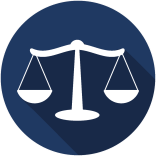 5
ДЛЯ СУДОВ
НЕОБХОДИМО  ОТВЕТСТВЕННО  ОТНОСИТЬСЯ  К  ИСПОЛЬЗОВАНИЮ  И  ХРАНЕНИЮ  КЭП
ЧТО ПРОИЗОЙДЕТ, ЕСЛИ ЭЛЕКТРОННАЯ ПОДПИСЬ ПОПАДЕТ В РУКИ ЗЛОУМЫШЛЕННИКОВ?
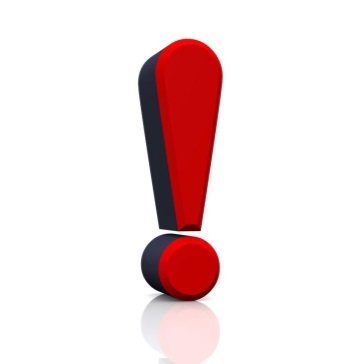 6
МЕРЫ ПРЕДОСТОРОЖНОСТИ
7
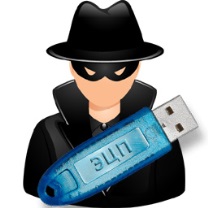 ЧТО ДЕЛАТЬ, ЕСЛИ ПРОИЗОШЛО МОШЕННИЧЕСТВО С ИСПОЛЬЗОВАНИЕМ ЭЛЕКТРОННОЙ ПОДПИСИ?
Незамедлительно обратитесь в удостоверяющий центр, который выдал этот сертификат электронной подписи на ваше имя, и напишите заявление на его аннулирование! 

Если злоумышленники за вас сдали отчетность, как можно скорее подайте в налоговую инспекцию заявление в произвольной форме о недостоверности сведений. 

Если на ваше имя зарегистрировано юридическое лицо или ИП, следует незамедлительно внести в реестр ЕГРЮЛ или реестр ЕГРИП информацию о недостоверности данных о вас, как о руководителе. 

Если потерян пароль доступа к закрытому ключу (PIN-код) или сам ключевой носитель , либо он сломан, то необходимо обратиться за перевыпуском электронной подписи.

Если действия посторонних лиц с вашей электронной подписью причинили ущерб, совершили незаконную сделку, подписали значимые документы в электронной форме, то необходимо обратиться с заявлением в полицию или прокуратуру и зафиксировать факт такого события. Также вы можете обратиться в суд и аннулировать договор или признать документы недействительными.
8
СРОК ДЕЙСТВИЯ КЭП
Электронный ключ выдается УЦ ФНС России 
со сроком действия – 15 месяцев

Например, налогоплательщики, получившие электронную подпись 
в УЦ ФНС России в июне 2020 года – в сентябре 2022 года 
должны обратиться за ее перевыпуском.
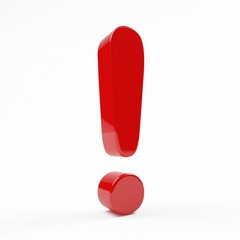 Все электронные подписи, выпущенные ранее коммерческими УЦ, 
действуют только до 31 декабря 2022 года! 
(Федеральный закон от 30.12.2021 № 443-ФЗ)
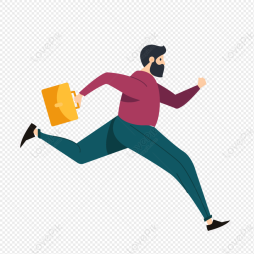 НЕОБХОДИМО ПОТОРОПИТЬСЯ 
и заранее получить КЭП в УЦ ФНС России, не дожидаясь истечения срока действия 
сертификата коммерческого УЦ и наступления периода высокой потребности 
в получении КЭП в УЦ ФНС России (декабря 2022)!
9
ТОЧКИ ВЫДАЧИ КЭП В ЯРОСЛАВСКОЙ ОБЛАСТИ
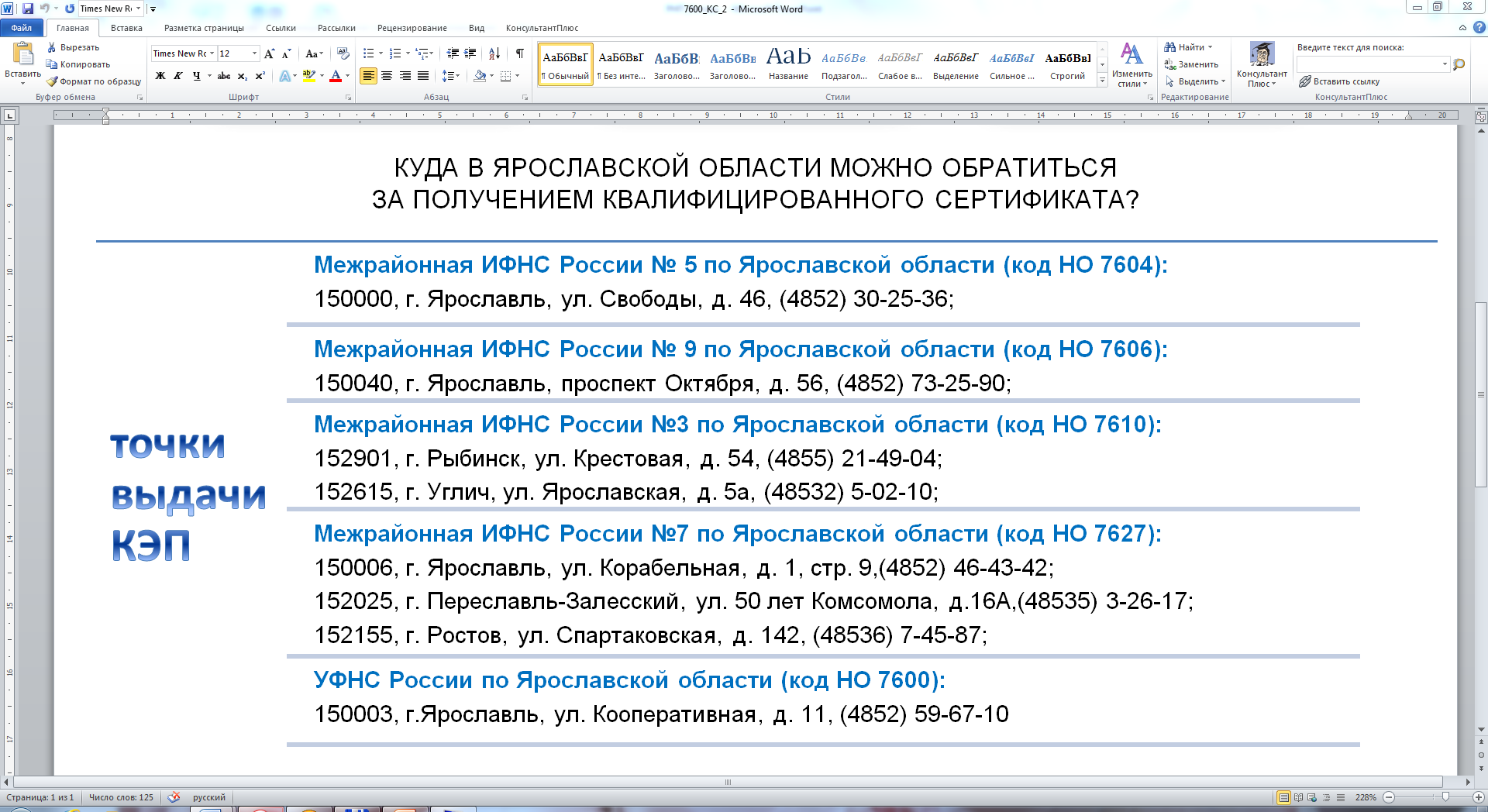 10
С порядком получения государственной услуги по выдаче КЭП можно ознакомиться на официальном сайте ФНС России www.nalog.gov.ru
11